درس اول اقتصاد


کسب و کار و کارآفرینی

 جهاندیده      
دبیر اقتصاد شهرستان سیب و سوران
نقشه راه
در پایان این درس خواهیم دانست:

چرا و چگونه کارآفرینان یک کسب و کار را راه اندازی می کنند.
ویژگی های کسب و کار موفق چه هستند.
سود و زیان کسب و کار چگونه مشخص می شود.
روزانه هزاران کسب و کار جدید متولد می شود و هزاران کسب و کار می میرد.
این شرکت ها کارآفرینان یا موسس هایی دارند که آن ها را تاسیس می کنند.
بسیاری از کسب و کارهای نوپا عمر کوتاهی دارند ،  به طوری که تنها  نیمی از آن ها می توانند از شش سالگی عبور کنند و به کارشان ادامه دهند.
فراز و فرود کسب و کارها
کارآفرینان با کار و تلاش خود از کسب و کارها مراقبت میکنند که البته این کار چندان آسان نیست، چرا که، بسیاری از کسب و کارهای نوپا عمر کوتاهی دارند؛ به طوریکه تنها نیمی ازآنها میتوانند از شش سالگی عبورکنند و به کارشان ادامه بدهند
کسب سود
تولید کالا و خدمات
رفع نیازها وخواسته
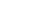 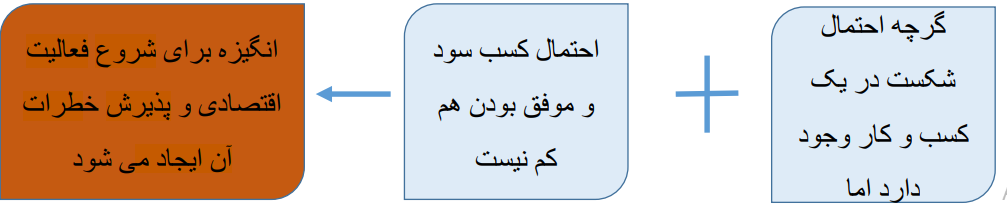 کارآفرین کیست؟
کارآفرین کسی است که با   نوآوری   و  خطرپذیری  ، محصولات جدیدی .تولید و .عرضه میکندیا راههای جدیدی برای تولید کشف میکند
نو آوری= کارآفرینیxخطرپذیری
یک کارآفرین موفق ضرورتا از ابتدا حتی کارآفرین نبوده است، اما:
حرکت با چشم باز و بر مبنای شناخت ظرفیت خود و اتفاقات اطراف
قدم به قدم از سطوح ابتدایی به درجه های بالای آن (منظور سطح کارآفرینی است) می رساند.
مصداق :  میرمصطفی عالی نسب
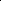 ویژگی های کارآفرینان
✅ کارآفرینان بینشی برای دیدن فرصت های کسب و کار دارند که دیگران از مشاهده آن ناتوان اند.
✅ آن ها #شجاعتی برای شروع یک سرمایه گذاری جدید دارند.
✅ آن ها ایده های خود راامیدوارانه به کسب و کارهای سودآور تبدیل می کنند
✅ عده 👈 خاصی 👉 یک کسب و کار جدید را راه اندازی کنند.
✅ کارآفرین باید مهارت های ابتکار_عمل را داشته باشد تا بتواند با جمع کردن عوامل مختلف در کنار هم، کالا یا خدمتی را تولید کند.
🔸🔸🔸ابتکار_عمل
 کارآفرین باید ابتکار عمل داشته باشد و یک ایده تغییر یا یک مفهوم بالقوه جدید را که می‌تواند در بازار موفق شود، ارائه دهد. 

✅ به همین دلیل کارآفرین به کار_و_تلاش زیادی نیاز دارد تا کسب و کار را زنده نگه دارد.

✅کارآفرین لازم است تا آگاهی و دانش زیادی برای اخذ تصمیمات مناسب درباره ی

➖ موقعیت شرکت                                           ➖پیشنهاد محصول                                                 -  قیمت گذاری

➖تبلیغات                                                        ➖استخدام نیروی کار                                  داشته باشد.

✅ کارآفرین باید #توانایی_مالی لازم را برای راه اندازی کسب و کارش داشته باشد.

✅ کارافرین باید بداند در آغاز کارش ممکن است با موفقیت کمتر یا عدم موفقیت روبرو شود.
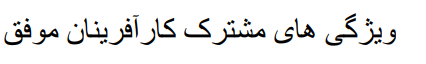 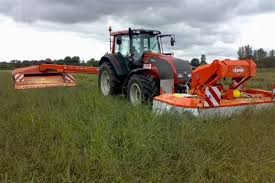 کارآفرین موفق برای انتخاب صحیح و درست، باید هزینه ها و درآمدهایش را محاسبه کند
هزینه های مستقیم تولید
1-اجاره یا خرید محل کار(اعم اززمین کشاورزی، سوله یا کارگاه، دفتر کار و )
2-تهیه مواد اولیه،ماشین آلات و ابزارمورد نیاز جهت تولید کالا یا خدمات
3- پرداخت حقوق و دستمزد به کارگران کارمندان
قیمت یک واحد=درآمد   Xکل محصول
در آمد از فروش محصول (کالا یا خدمات) بدست می آید
ســـــود یا زیان = هزینه – درآمد
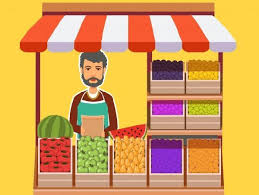 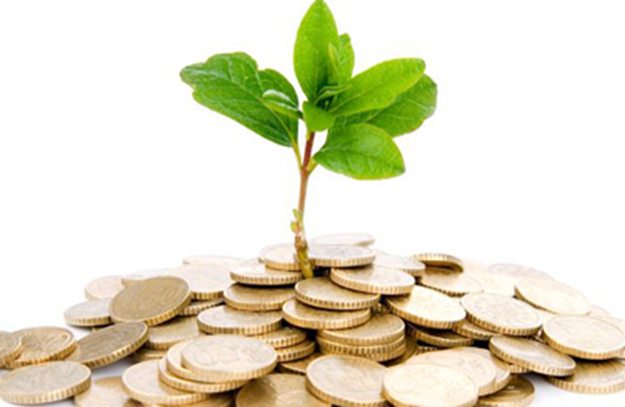 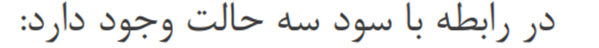 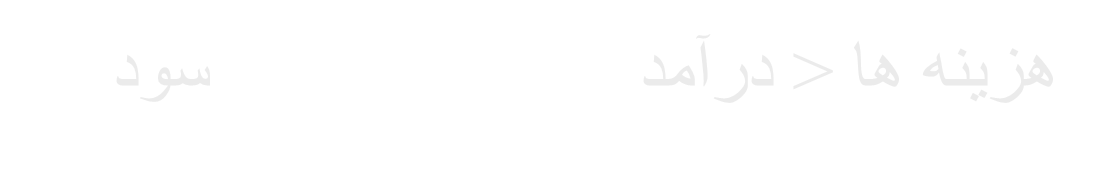 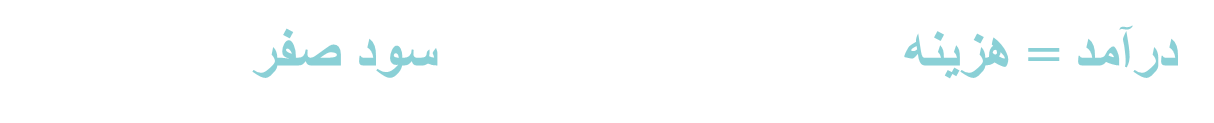 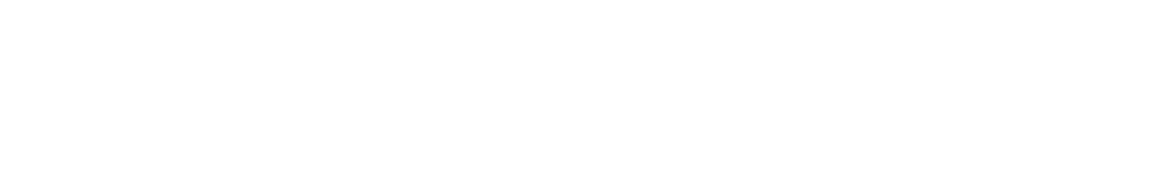 حل مساله
دریک کارگاه تولید پوشاک سالانه 7500عددپوشاک به ارزش هریک 25هزارتومان تولید وبه فروش  می رسددرصورتی که هزینه های مستقیم تولید در این کارگاه 132میلیون ریال باشدمیزان سود یا زیان آن چند ریال است؟
250000x250،000=10
ریال
ابتدا درآمد را محاسبه کرده برحسب ریال
پاسخ
قیمت یا ارزش پوشاک =درآمد xمقدار یا تعداد تولید پوشاک
ریال
7500x250،000
1،875،000،000
=
2-فرمول سود را نوشته جایگزاری میکنیم
هزینه  -   درآمد = سود یا زیان
1،743،000،000
132،000،000-1،875،000،000
=
چون عدد بدست آمده مثبت است پس سود داشتیم
تولید کنندگان تلاش می کنند با افزایش درآمد و کاهش هزینه ها از وضعیت زیان دوری کنند.
-چگونه می توان با کمک صرفه جویی و افزایش بهره وری از ضرر و زیان جلوگیری کرد؟
1-پرهیز از استخدام نیروی کار غیرلازم
 2-صرفه جویی در مواد اولیه (بدون اینکه باعث کاهش کیفیت شود زیرا اگر کیفیت تولیدپایین بیاید به مرور
زمان مشتری از دست خواهد رفت.)
3-صرفه جویی در انرژی (بعد از زمان کاری سیستم های گرمایشی و سرمایشی خاموش شودو.... )
4-جلوگیری از ریخت و پاش ها (ایجاد زمینه برای دور کاری کارمندان،جلوگیری از سفرهای غیر ضروری
،ممنوعیت استفاده از اتومبیلهای شرکت برای مصارف شخصی و....)
       -افزایش درآمد بدون کاستن از هزینه های تولید:  
 1-از طریق بازار یابی میتوان برای محصولات خود،بازارخوبی فراهم کرد             2-کالاها راباقیمت مناسب بفروشد
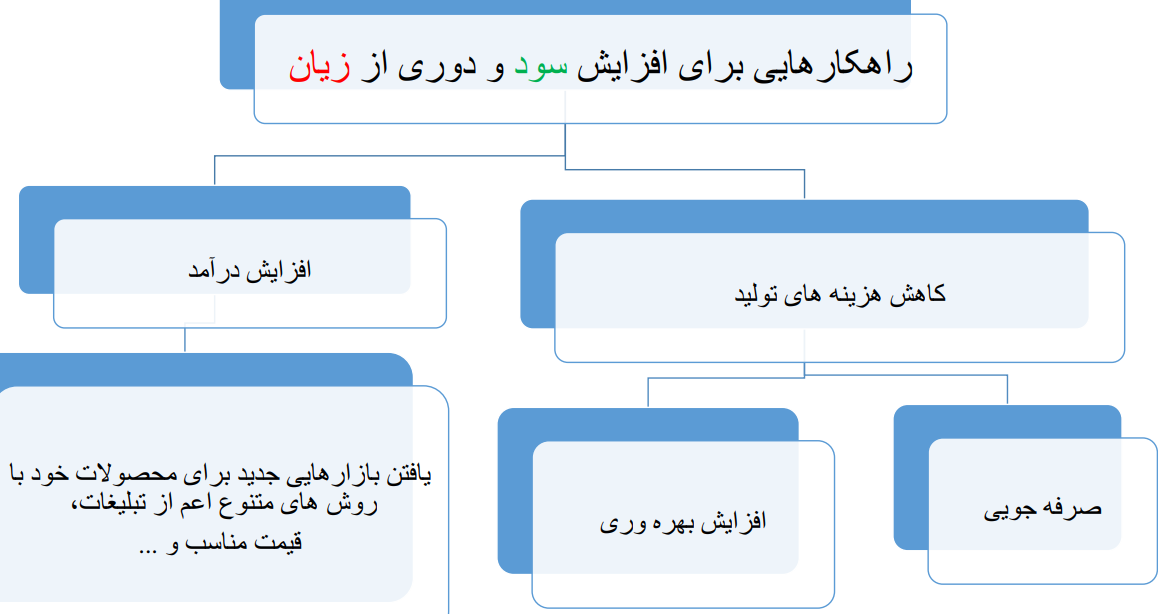 بهره وری: بهترین استفاده از منابع و امکانات (کمترین ورودی)وبیشترین خروجی یا تولید
مسئولیت اخلاقی و کسب درآمد حلال
احتکار
استفاده از رانت
دادن و گرفتن رشوه
رباخواری
قاچاق
کتابها یا فیلمهای مبتذل و غیراخلاقی را تولیدو منتشر میکنند
کالایی را برخلاف آنچه هست، به مشتری نشان میدهند تا مشتری را فریب دهند
نتایج کسب درآمد حرام
  -با فعالیت های غیرقانونی و غیرشرعی به همنوعانشان " ظلم " می کنند.
   -برکتی که به واسطه کسب درآمد حلال به دست می آید را از زندگی خود دور می کنند
اقتصاد خود و جامعه را در سراشیبی سقوط قرار می دهند(چگونه)؟ چون  کار مولد در جامعه از رونق خواهد افتاد و رشد و پیشرفتی نخواهیم داشت.
موفق و پیروز باشید.